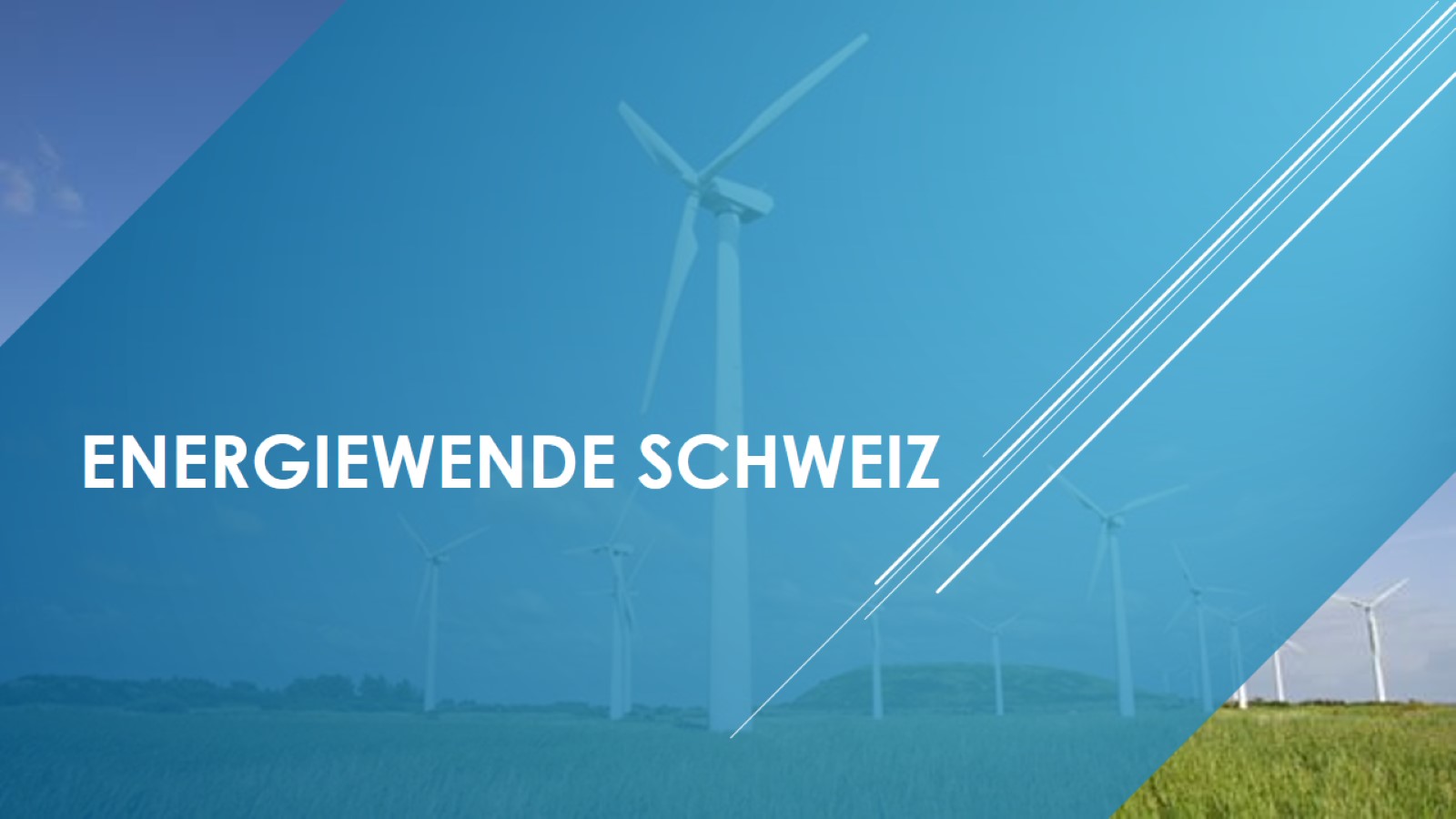 EnergieWende SChweiz
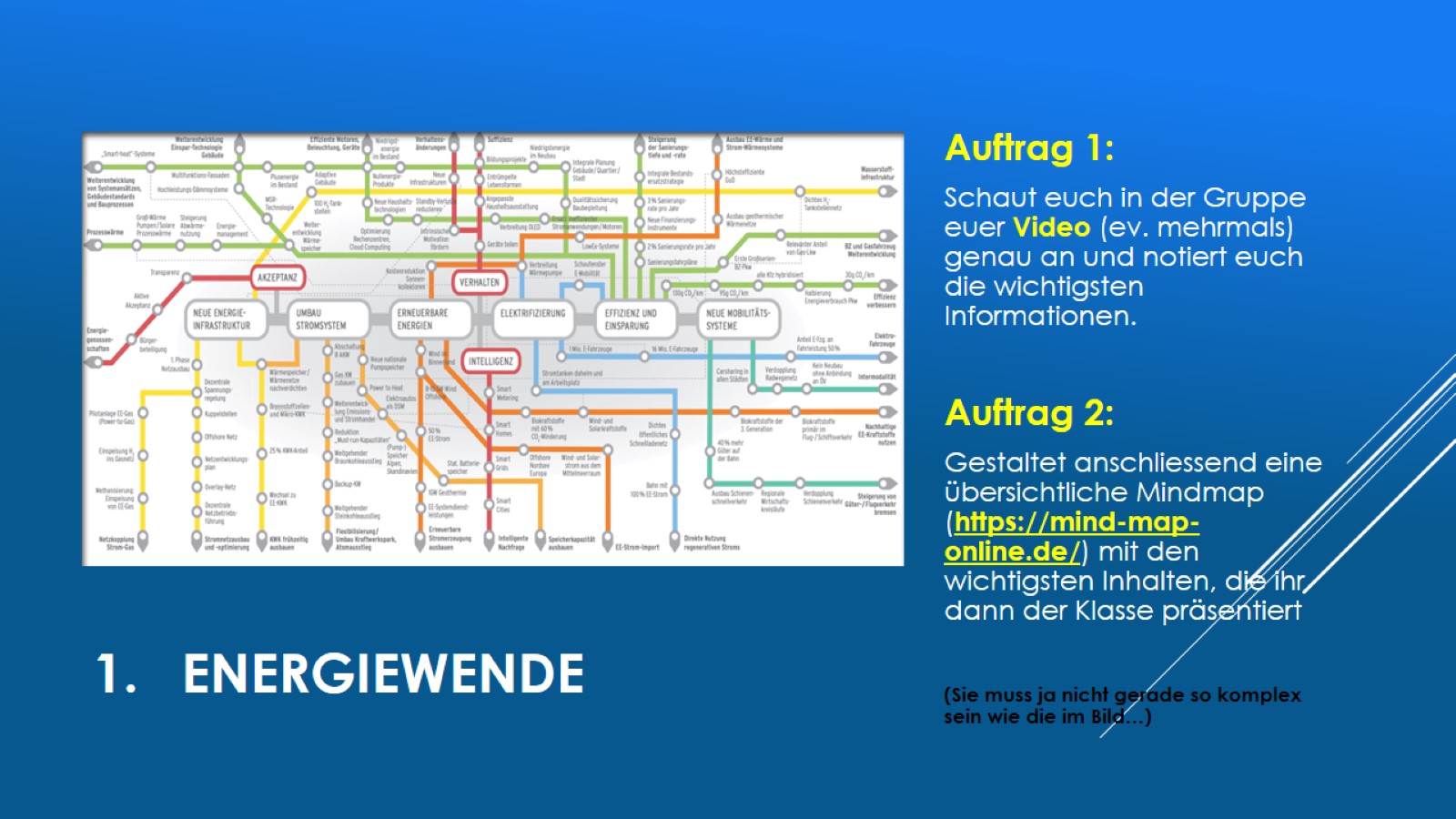 Energiewende
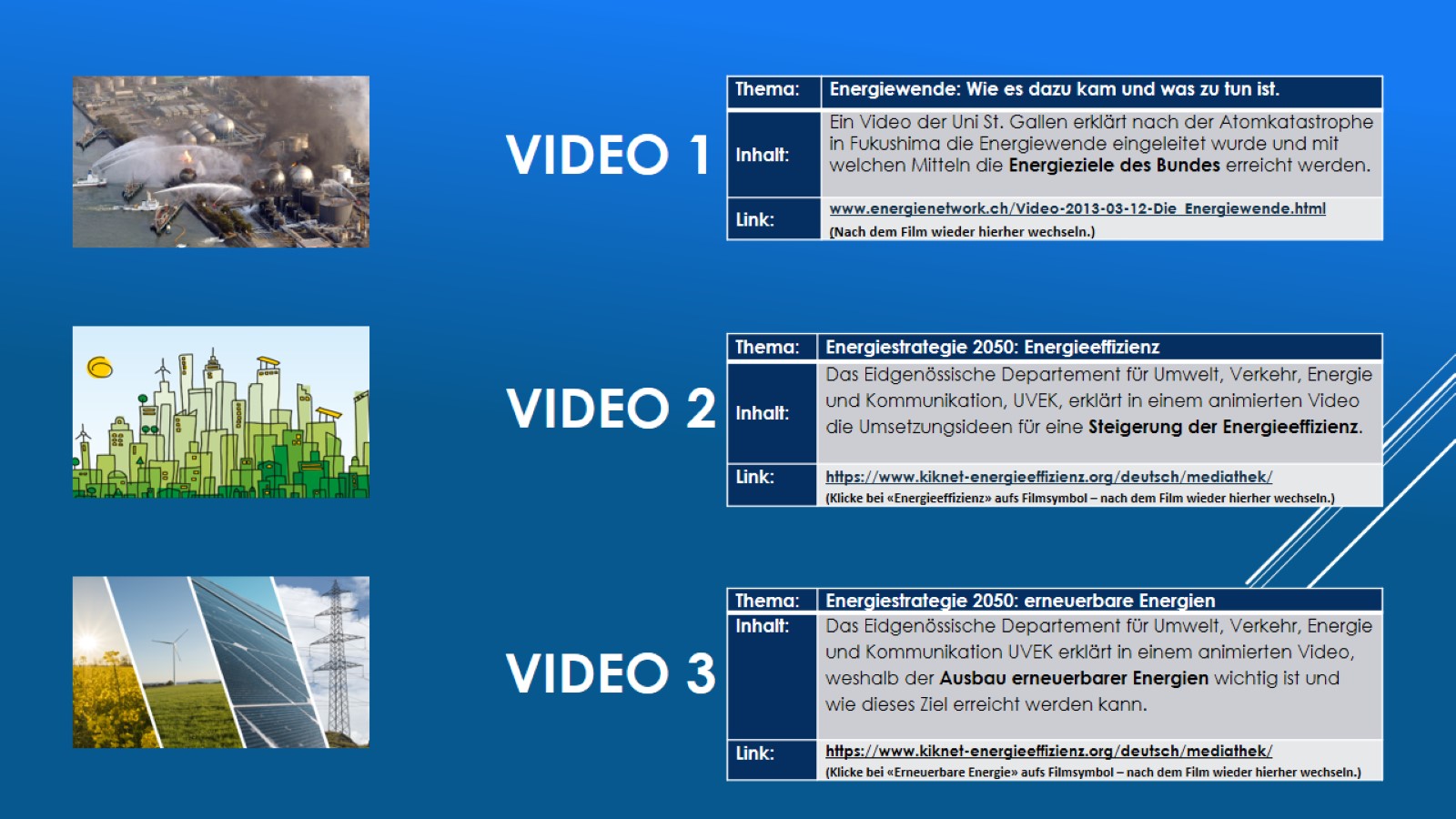 VIDEO 1
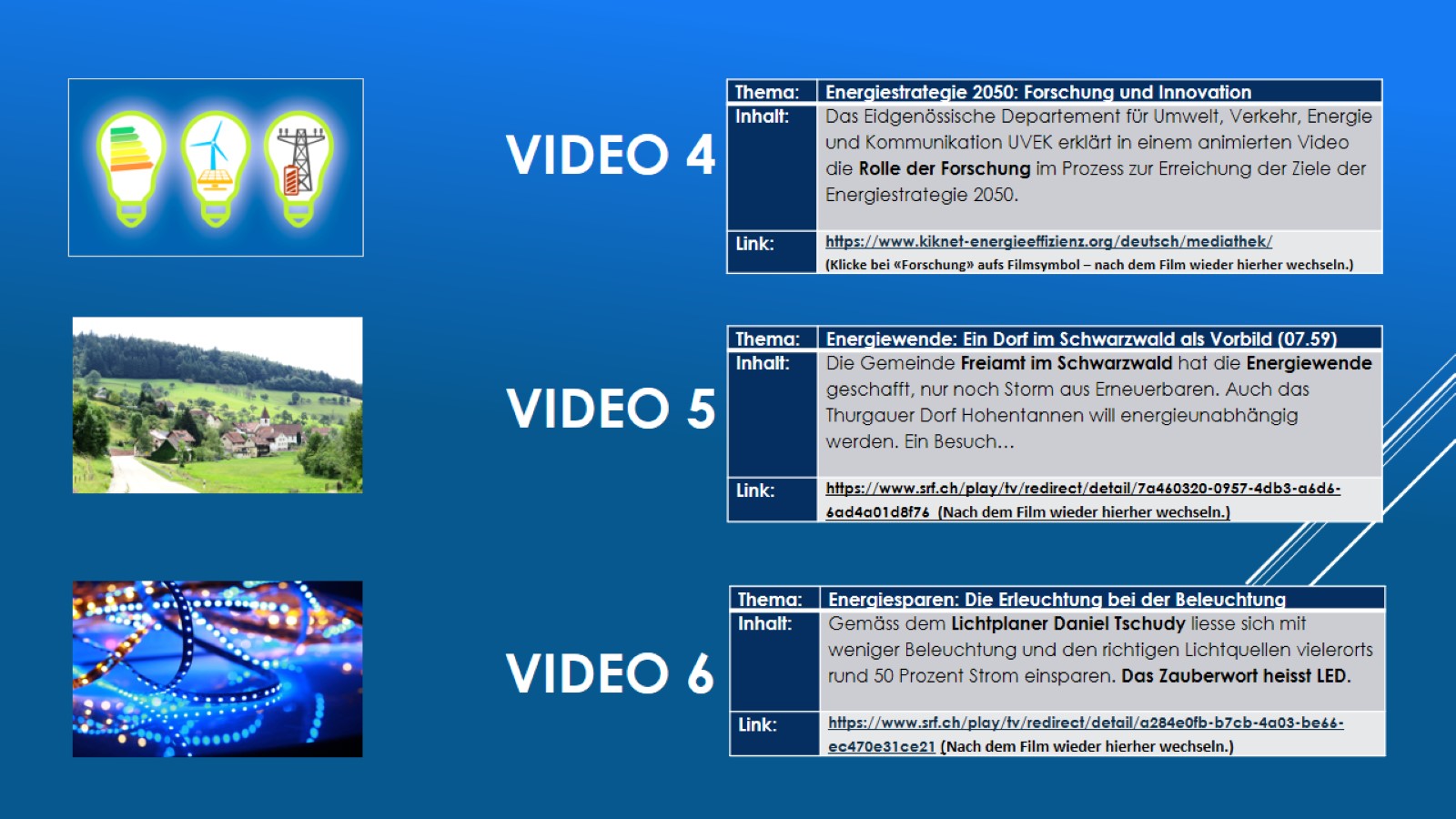 VIDEO 4
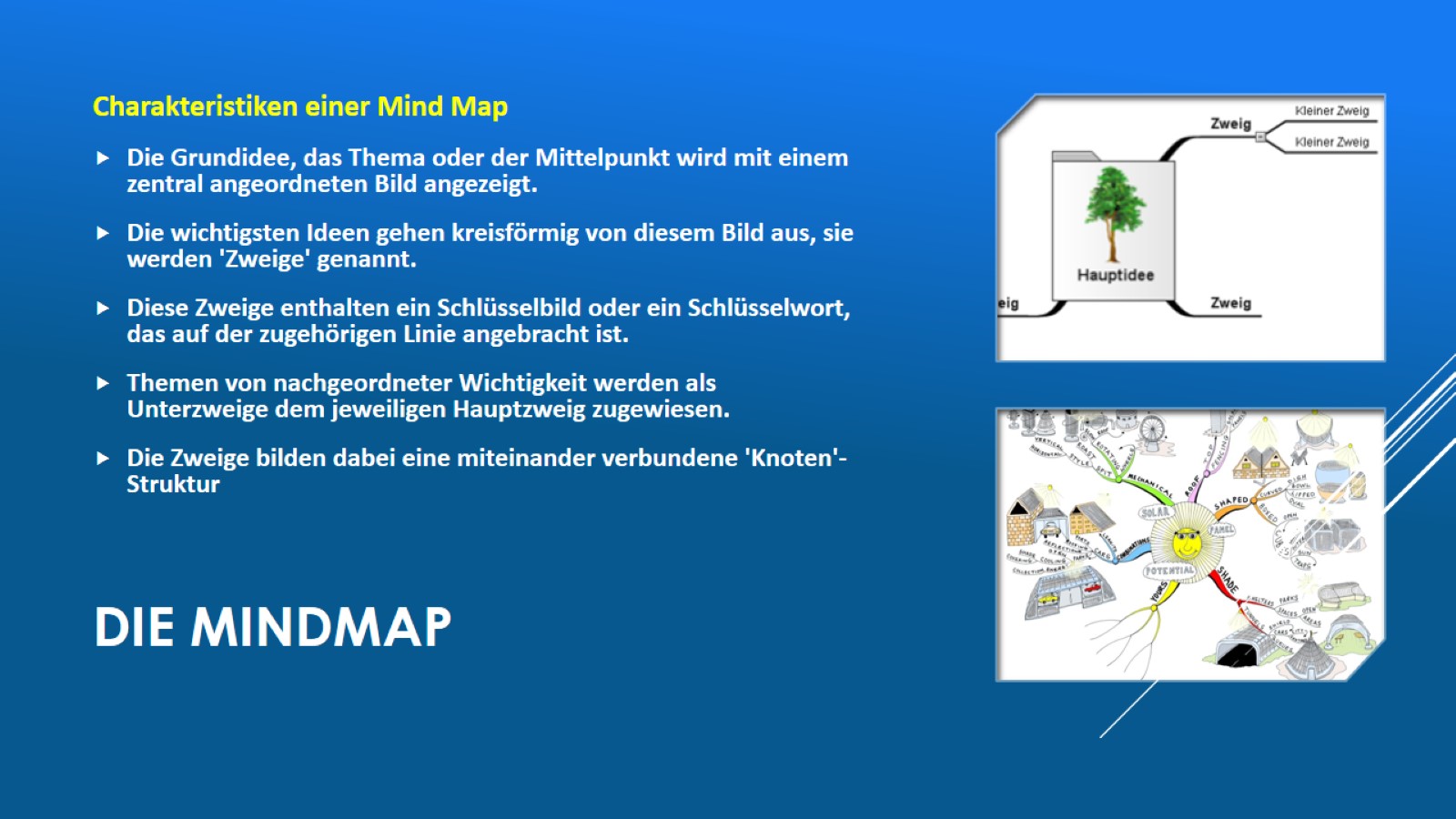 Die Mindmap
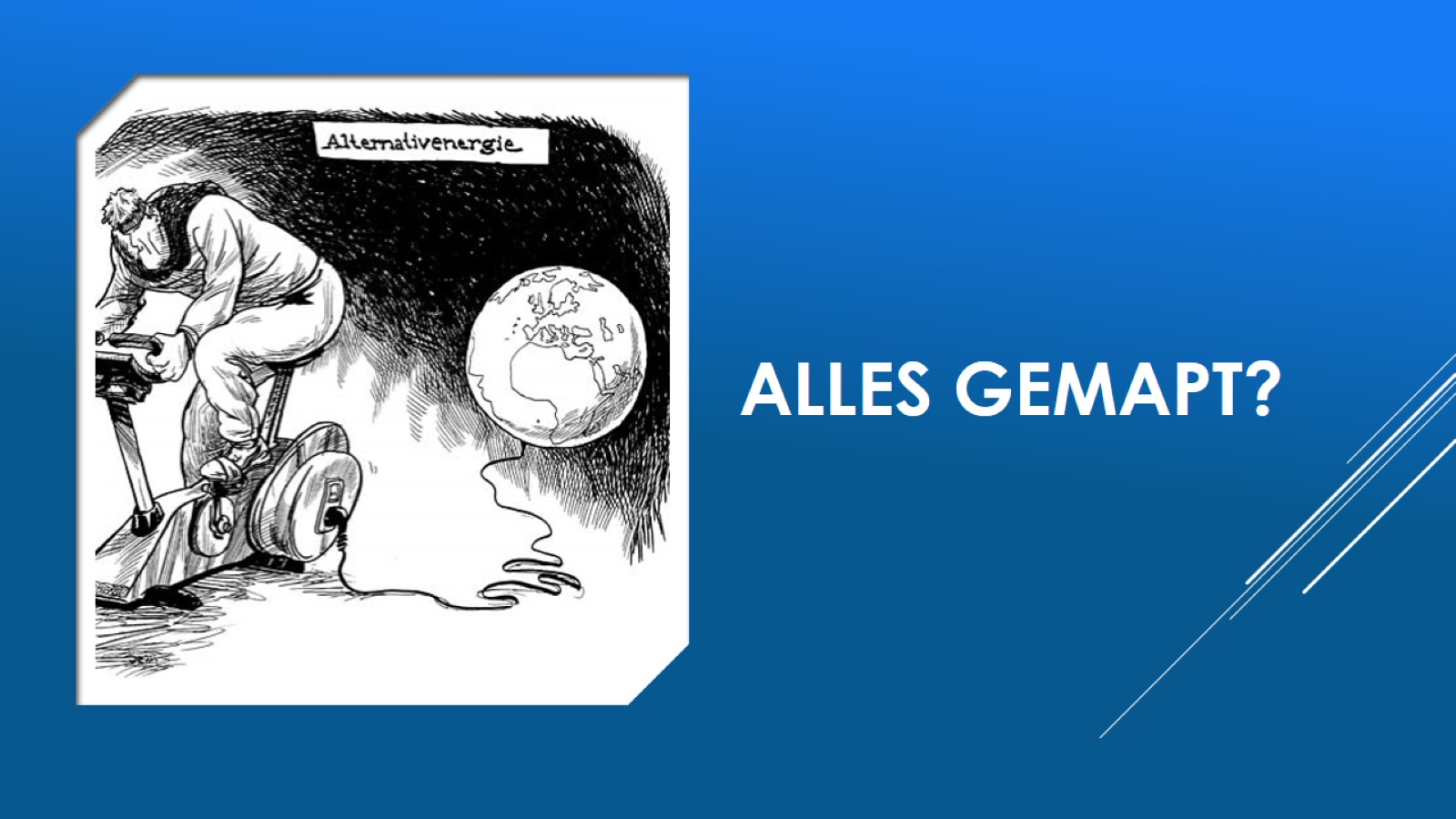 Alles gemapt?